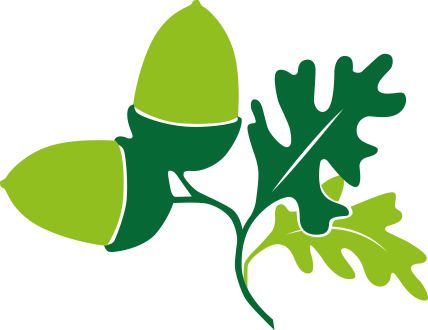 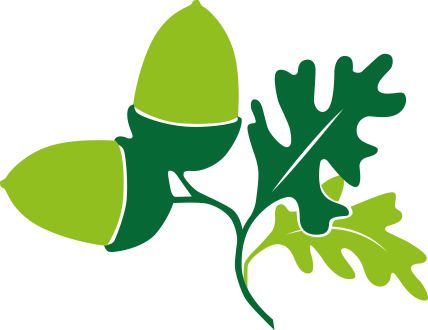 Citizenship
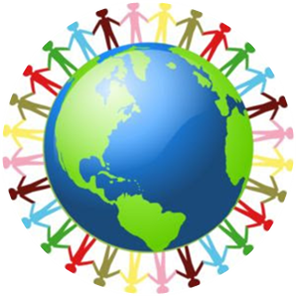 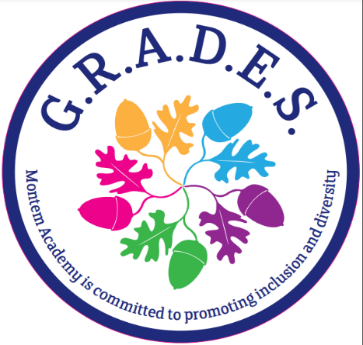 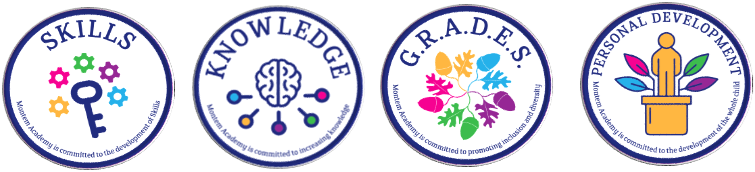 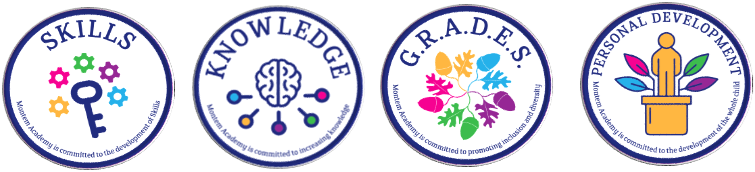 Week 2
Everyone to Excel through Pride and Ambition
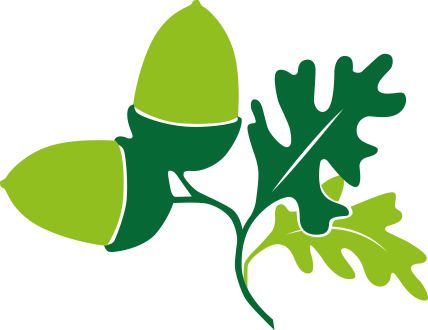 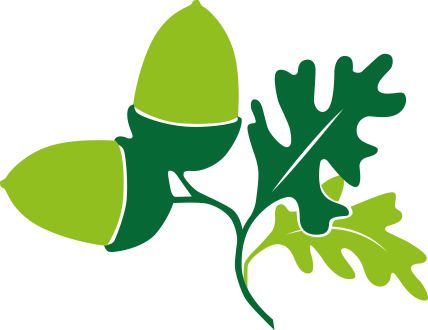 Citizenship
Inclusion
Scoliosis
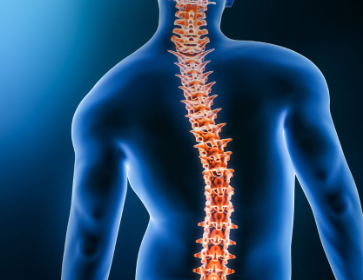 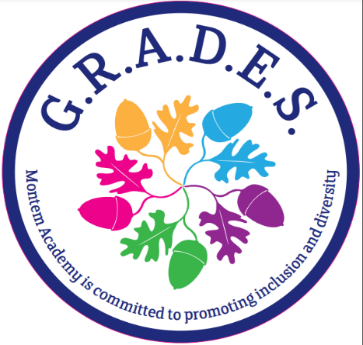 Everyone to Excel through Pride and Ambition
Citizenship
ECO
The Ryan’s Well Foundation
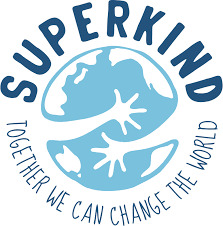 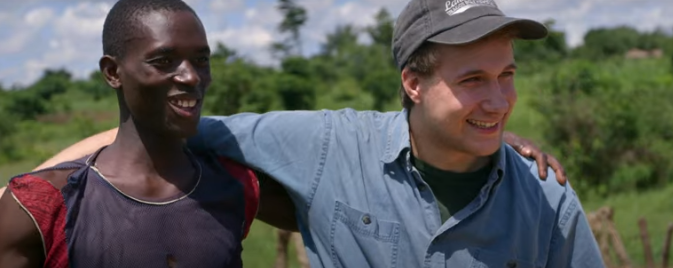 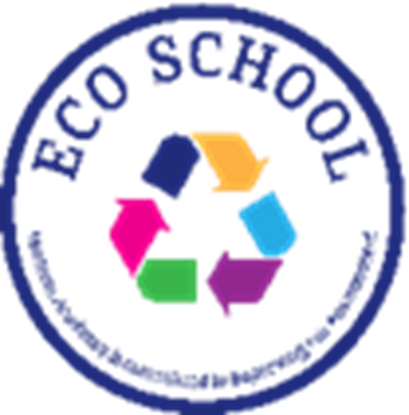 https://superkind.org/change-makers/ryan-hreljac
Everyone to Excel through Pride and Ambition
[Speaker Notes: Click on the link for the video and then create a short task/question based on the video.]
Citizenship
Safeguarding
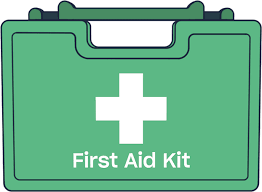 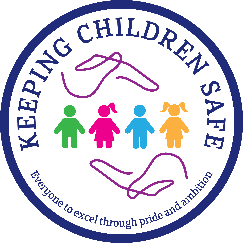 Everyone to Excel through Pride and Ambition
[Speaker Notes: Click on the link for the video and then create a short task/question based on the video.]
Citizenship
Arts
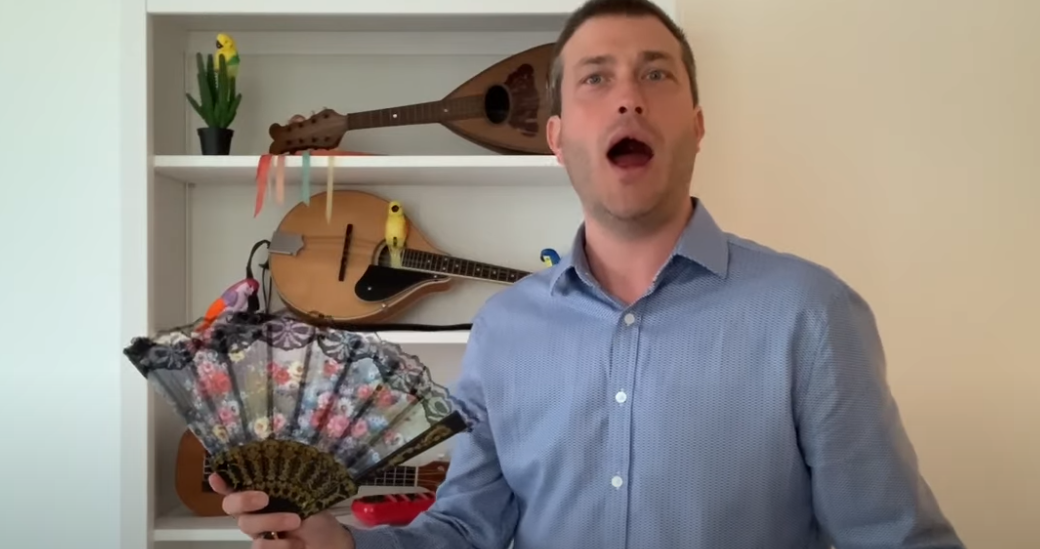 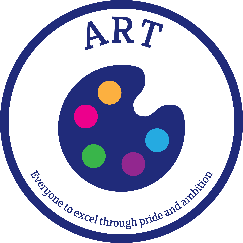 https://www.youtube.com/watch?v=VO0whvQ3QJA 
Watch 5-10 minutes
Everyone to Excel through Pride and Ambition
[Speaker Notes: Click on the link for the video and then create a short task/question based on the video.]
Citizenship
Sports
Motivational Success Story Of Neymar - How The Poor Boy Became The Most Expensive Football Player
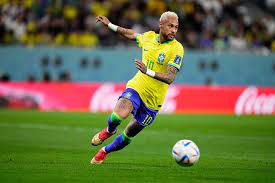 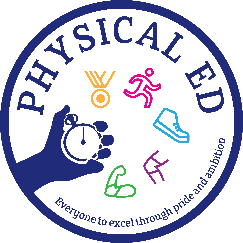 https://www.youtube.com/watch?v=fb1vtJM96Rg
Everyone to Excel through Pride and Ambition
[Speaker Notes: Click on the link for the video and then create a short task/question based on the video.]